ATC Board Training June 21, 2018
WUCIOA-  Audits, Financial Statements, Reserves, Budgets, Meeting Minutes

Catherine (Cathy) Kuhn, CPA
Newman & Company, CPA, PC
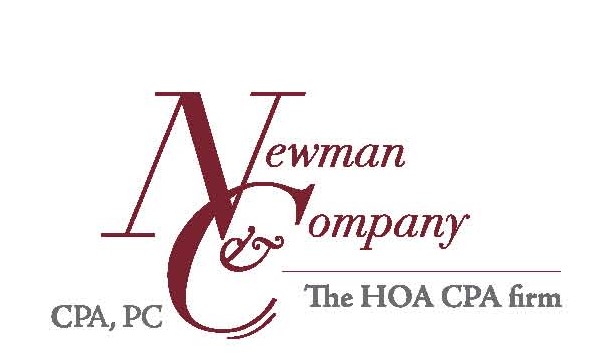 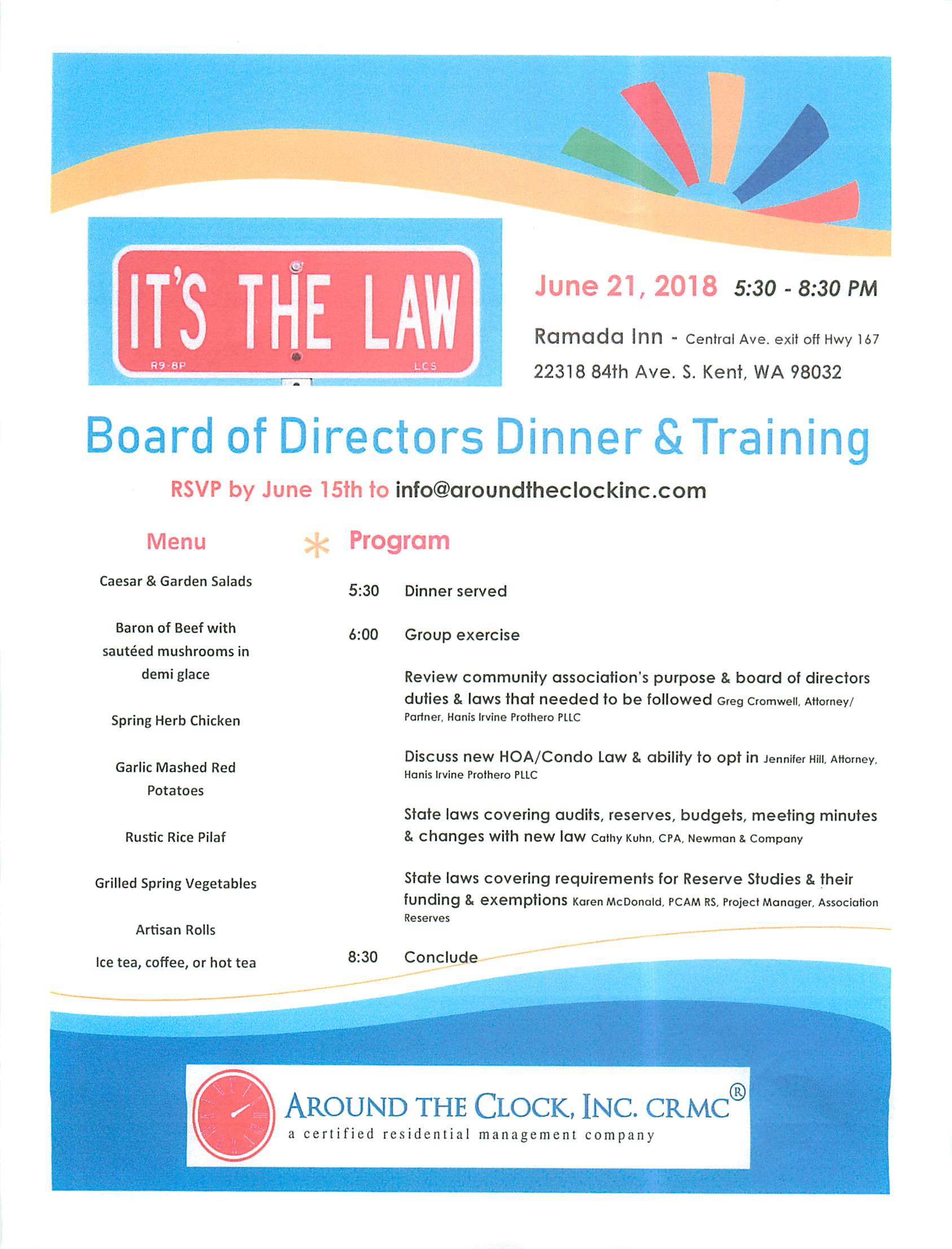 Will cover key aspects of these areas under both the “old”, “new”  and “newest” laws:

Audit and Financial Statements Requirements
Reserve Accounts – Requirements 
Budgets – Overview and Disclosures
Meeting Minutes (Overview- Minutes are used for the audits)
The HOA CPA Firm – www.hoacpa.com
“Newest” Law:  (7/1/18)

WUCIOA
Washington Uniform Common Interest Ownership Act 
OR
“Why U Care – It Obligates Associations!”    (“Obligates” you to consider “Opt In”)
The HOA CPA Firm – www.hoacpa.com
This is new to all of us 

We are learning as we go
Different interpretations
Not legal advice! I’d like feedback from the attorneys here!
The HOA CPA Firm – www.hoacpa.com
Audit Requirements

“OLD ACT” “Horizontal Property Regimes Act”   Created before 7/1/90

RCW: 64.32.170  

Defaults to the NEW ACT requirements, UNLESS the governing documents require an audit – then an audit is required, regardless of size
The HOA CPA Firm – www.hoacpa.com
“NEW ACT” Condominiums (Washington Condominium Act)
64.34.372
50 or more units – must be audited annually
Fewer than 50-   audit is required, but can be waived by 60% of the membership
 64.34.308
Transfer of control from the Declarant to Unit Owners:  (Developer transition)
Audit required as of the date of transfer unless 2/3 of unit owners (other than Declarant) elect to waive
The HOA CPA Firm – www.hoacpa.com
Homeowners Associations Act 64.38.045

If Assessments are $50,000 or more, annual audit required. 
Annual waiver allowed by 67% of owners
Note: This is Assessments, not “income”  (such as fines, rental income, etc)
The HOA CPA Firm – www.hoacpa.com
WUCIOA: (Senate Bill 6175):

Section 327:
If Assessments are $50,000 or more (all types of communities) – Annual CPA audit required
If less than $50,000, annual audit required, BUT, may be waived annually by unit owners other than Declarant to which majority of votes are allocated, excluding votes allocated to Declarant
The HOA CPA Firm – www.hoacpa.com
WUCIOA: Section 305:

Developer Transition audit required for all communities
Retain CPA within 60 days of Developer Transition meeting
Audit as of the date of the transition meeting
Practically speaking: Audit should start when assessments started, at least for Condos
May be waived by a majority of the unit owners, not including the Declarant units
Typically, NOT a good idea to waive the Developer Transition audit:
Risk is that the Developer/Declarant did not bill themselves for all unit assessments each month and/or that expenses that are the responsibility of the Declarant were paid by the Association
The HOA CPA Firm – www.hoacpa.com
Financial Statement Requirements:
OLD ACT:
GAAP (Generally Accepted Accounting Principles) is NOT mentioned
Best practice: Accrual financial statements (ATC is accrual)

NEW Act - Condo:
GAAP financials (year- end) required (GAAP is Accrual basis, but Act doesn’t say “Accrual”)
Resale certificate RCW specifically requires accrual basis no more than 120 days back  (64.34.425(i))
The HOA CPA Firm – www.hoacpa.com
HOA Act 

GAAP is not specifically required, however it says “… keep financial and other records sufficiently detailed to enable the association to fully declare to each owner the true statement of its financial status…”
Best practice-  GAAP/accrual
The HOA CPA Firm – www.hoacpa.com
WUCIOA:

Section 327:
“Must prepare financial statements at least annually under the ACCRUAL basis”
The HOA CPA Firm – www.hoacpa.com
RESERVE ACCOUNTS:  (Reserve Studies- Karen McDonald, next)
The HOA CPA Firm – www.hoacpa.com
Old Act:
Nothing specific
New Act Condo:
64.34.372
Funds not commingled with the funds of any other association or association manager
Reserve funds kept in segregated account
Transaction affecting funds (including checks) requires 2 officer/director signatures
The HOA CPA Firm – www.hoacpa.com
New Act Condo  

64.34.380
Association is “encouraged” to establish a reserve account with a financial institution to fund major maintenance, repair, and replacement of common elements. BOD administers the account.
No requirement to fund the account
The HOA CPA Firm – www.hoacpa.com
HOA Act:

64.38.045 and  64.38.065
SAME as New Act Condo
The HOA CPA Firm – www.hoacpa.com
WUCIOA:

327: Keep All Funds in the name of the Association, with a “Qualified Financial Institution”
40:  Definition of  “Qualified Financial Institution” (QFI)--  Bank, Savings Associations, Credit Unions insured by Federal Government  (I don’t see this language in the prior Acts)
327:  Managing agent who accepts/receives funds belonging to the association must promptly deposit into an account maintained by the association
The HOA CPA Firm – www.hoacpa.com
WUCIOA:  Reserve accounts:

328:   IF an association is required to obtain a reserve study (section 330) THEN MUST establish  one or more accounts for replacement costs of reserve components.    (Does NOT say “must fund”)
Must be income earning account under the “direct control of the board” and “the board is responsible for administering the reserve account.”
Does not mention a “2 signature on checks” required – possibly due to the “direct control of the board” language which would indicate the board approves transactions
The HOA CPA Firm – www.hoacpa.com
WUCIOA:  Reserve accounts:

Question for attorneys:  It is not clear if the comment in section 327 re: “funds” and “deposit in Qualified Financial Institution” also relates to Section 328/Reserve accounts since 328 says “income-earning account.”  However 327 says “Keep ALL funds” ….. with a QFI
Seems to indicate ALL funds (including reserve accounts) should be in a QFI.
The HOA CPA Firm – www.hoacpa.com
WUCIOA:  Reserve Account Withdrawals:
329: OK to withdraw from reserve account for unforeseen or unbudgeted costs that are unrelated to replacement costs of the reserve components.
Must record in the minutes
Notice to each unit owner
Adopt a 24 month repayment schedule unless unreasonable burden on unit owners
This is the same as New Act Condo and HOA Acts
Annual budget should include: (this is new)
Notice of withdrawal
Statement of current deficiency in reserve funding on a per unit basis
Repayment plan
The HOA CPA Firm – www.hoacpa.com
WUCIOA:  Reserve Account Withdrawals

329 (2) Board may withdraw funds without the above notice/repayment requirements to pay for replacement costs of reserve components not included in the reserve study
 Similar to prior Acts
The HOA CPA Firm – www.hoacpa.com
BUDGETS:

Budgets could be a whole separate class!   (WSCAI Budget Class Saturday morning Sept 8)
Brief summary!
The HOA CPA Firm – www.hoacpa.com
Old Act:  Does not have Budget Ratification, Board adopts the Budget
New Act  
Budgets are Ratified:  64.34.308
Board adopts the budget
Within 30 days of adoption: Provide budget “summary” and set a ratification meeting of the owners (Date of mtg is 14-60 days after summary is mailed)
Budget ratified unless majority of votes REJECT the budget (With or without Quorum) (If rejected, prior bgt in effect until owners ratify)
Certain disclosures required regarding RESERVES and sufficiency required to be included in budget document going out to unit owners
The HOA CPA Firm – www.hoacpa.com
HOA Act:

Budgets are Ratified:  64.38.020
Similar ratification process and budget disclosures (re: reserves/sufficiency) as New Act Condos.
The HOA CPA Firm – www.hoacpa.com
WUCIOA:  (ALL existing communities required to follow now!)

Section 326:

Applies to Assessments and Special Assessments

Within 30 days of board adoption: Sets a ratification meeting of the owners (14-50 days after budget provided to unit owners)

Same ratification rejection provisions (Majority rejects, whether or not Quorum present)
The HOA CPA Firm – www.hoacpa.com
WUCIOA  Budgets:  Section 326:
Contents of Budget:
Projected income to the association by category
Projected common expenses, and specially allocated expenses, by category
Amount of Assessments per UNIT and the date Assessments are due
Current amount of regular Assessments budgeted for contribution to the reserve account
Statement whether the association has a Reserve Study that meets the requirements of WUCIOA Section 331  
IF the association has such a Reserve Study, a statement to the extent to which the budget meets or deviates from the recommendations of that study and
The current deficiency or surplus in reserve funding expressed on a per Unit Basis
The HOA CPA Firm – www.hoacpa.com
WUCIOA: Budgets for Special Assessments:

Board may propose an SA at any time
Assessment is effective only if the board follows ratification procedures described above for regular budget process, AND the unit owners don’t reject it
Board may provide that the SA may be due and payable in installments over any period it determines and may provide a discount for early payment
The HOA CPA Firm – www.hoacpa.com
MEETING MINUTES

Old Act and New Condo Act
Nothing specific

(WA Non-Profit Corporation Act addresses minutes)
The HOA CPA Firm – www.hoacpa.com
HOA Act

Requirement to meet once/year and meeting minutes made available not more than 60 days after meeting
The HOA CPA Firm – www.hoacpa.com
WUCIOA:

310 (3): Minutes of all unit owner meetings and board meetings must be maintained in a record. Decision on each matter voted upon at board or unit owner meetings must be recorded in the minutes.
 
This is also a financial best practice to document approval of transactions (including reserve transactions) in the minutes
The HOA CPA Firm – www.hoacpa.com
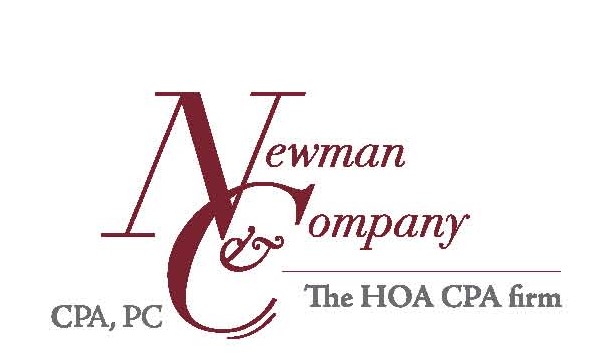 QUESTIONS?
Thank You!
The HOA CPA Firm – www.hoacpa.com